Замечательные кривые.
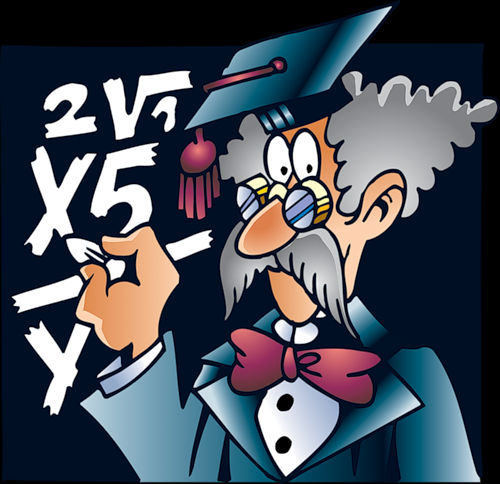 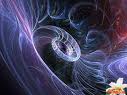 Глядя на мир,нельзя не удивляться                           Козьма Прутков
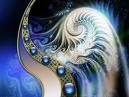 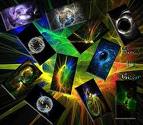 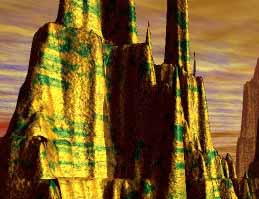 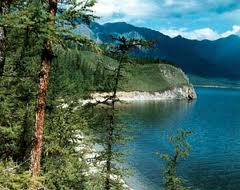 Рассмотрим кривые, которые называются замечательными:
Эллипс
Кардиоида
Циклоида
Парабола
 Гипербола
Спираль Архимеда
Синусоида
Эллипс
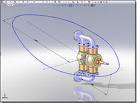 Эллипсы в нашей жизни встречаются гораздо чаще, чем кажется. Например, когда мы режем наискосок колбасу, то получающееся  сечение имеет эллиптическую форму. Планеты движутся вокруг Солнца по эллиптическим орбитам.
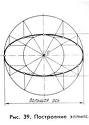 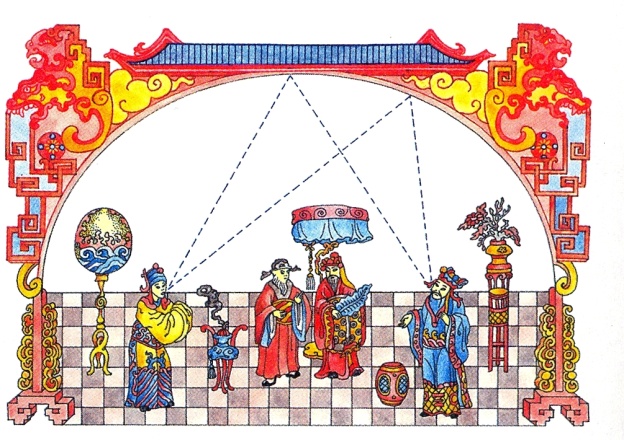 Построение эллипса
Возьмите плотный лист бумаги, прикрепите к нему в двух точках нитку и натяните карандашом эту нитку. Нарисуйте линию, двигая карандаш и натягивая рисунок.
Эта линия называется эллипсом.
КАРДИОИДА.
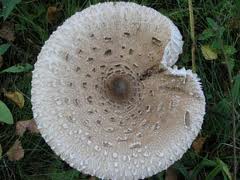 Такое название она получила из-за сходства с сердцем
 ( греческое слово «кардио» означает сердце)
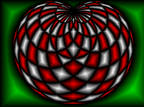 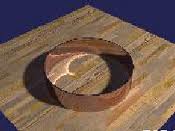 Построение кардиоиды.
Вырежьте два одинаковых картонных круга. Один из них закрепите неподвижно. Второй приложите к первому , отметьте на его краю точку А, наиболее удаленную от центра первого круга. Прокатите без скольжения подвижный круг по неподвижному и понаблюдайте, какую линию опишет точка А.
Циклоида
Циклоида определяется как траектория фиксированной точки производящей окружности радиуса , катящейся без скольжения по прямой.
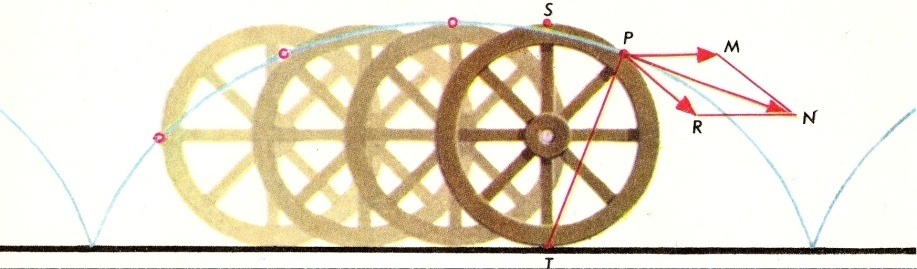 Построение циклоиды.
Представьте, что по прямой линии без скольжения катится круг. Траектория, которую опишет при этом точка А , взятая на окружности этого круга и называется циклоидой.
Парабола.
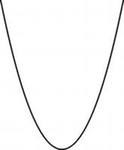 Эта замечательная кривая не так уж редка в природе.     
     Например, камень, брошенный  человеком под углом к  поверхности Земли, описывает параболу.
Гипербола.
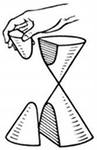 Гипербола состоит из двух отдельных кривых, которые называют ветвями.
Синусоида.
Синусоида – волнообразная плоская кривая.
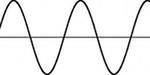 Спираль Архимеда
Архимедова спираль — спираль, плоская кривая, траектория точки M ,которая равномерно движется вдоль луча, в то время как сам луч равномерно вращается вокруг.
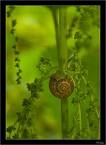 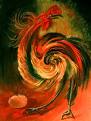 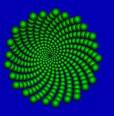 Спасибо за внимание
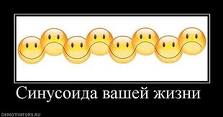